Effective coaching
The effective coaching model
Support 
Insight
Action
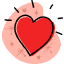 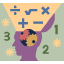 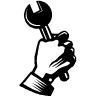 Based on Handbook of Psychotherapy and Behavior Change, 6th edition, Wiley, 2013 Lambert (ed)
Support
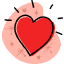 Building trust and rapport
Unconditional positive regard
Different from agreeing

Behaviour
Care about the physical setting
Body language
Active listening
Expressing understanding
Focus on the issue the client brings
Insight
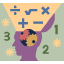 Reflecting on:
How might the problem be resolved?
How might your client change their own behaviour?
How might your client frame the issue differently?

Behaviour:
Explore alternative interpretations tentatively
“Have you thought about …..?”
“Might this be linked to ….. ?”
Action
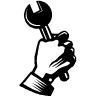 Exploring possible ways forward

Behaviour:
Explore possible solutions tentatively
“What might move you forward…..?”
“Supposing you tried that….. ? What do you think might happen …..?”
Don’t give advice or talk about your own experience, unless requested
Agree actions to be tried before next meeting
What the research shows:
Start by focusing on the problem the client brings, even if the focus changes later

Open-ended questions, reflection and clarification are useful in building rapport, but don’t improve outcomes much in themselves. They are a means to an end.
Giving encouragement is safe, but doesn’t improve outcomes by itself.

Unless asked for, giving advice is usually unhelpful, sometimes harmful
Talking about your own experiences has negative, as often as positive, results

Tentatively suggesting interpretations (insight) and exploring possible solutions improves outcomes
Persistence in the pursuit of excellence
Go with what seems workable for you
Don’t overload yourself with strategies – start with one or two
Pilot new approaches first in less stressful situations
Give them time – expect short term loss for long term gain
Rehearse the performance regularly using positive imaging

Perform and practice repeatedly
Expect improvement – but not overnight miracles
Rehearse it not going to plan, and prepare a backup strategy

Remember – joy, experimentation and persistent refinement are necessary for progress and perfection

Olympic and World Champion coach Terry Orlick, In pursuit of excellence, p 175
Getting the best from a coach
Help your coach to understand what works best for you and your performance

Work to improve your own communication with your coach

Be as honest as you can be with yourself and your coach

Take personal responsibility to do what is best for you and your performance

Draw on teammates and those closest to you for additional support
adapted from Olympic and World Champion coach Terry Orlick, In pursuit of excellence, 2000
Exercise
Client: 
Explore your own leadership development challenges, some goals you might set yourself, and how you might achieve them

Consultant:
Help your client to think this through and find possible ways forward

Observer:
Notice how
 the client is able to talk about challenges and possible solutions
the consultant listens and is able to help the client find solutions

15’ consult, 5’ discuss, then swap roles